Как рождалась книга?
Подготовила:
                                                      воспитатель
                                                    Заслонова
                                              Елена
                                                     Сергеевна
г.Сургут
Цель: Познакомиться с историей создания книги; учить и устанавливать причинно-следственные связи между явлениями, формировать бережное отношение к книге, уважение к трудовой деятельности тех людей, кто её создаёт.
Задачи НОД:
Образовательная область «Познание": 
•	Расширить представления детей о книге, назначении книг, развитии книги в истории и культуре человечества;
•	Развивать познавательную активность, самостоятельность, умение рассуждать, делать умозаключения;
•	Воспитывать уважение к людям, создателям книг, бережное отношение к книге – источнику знаний и мудрости.
На чем писали в древности:Берестяные грамоты
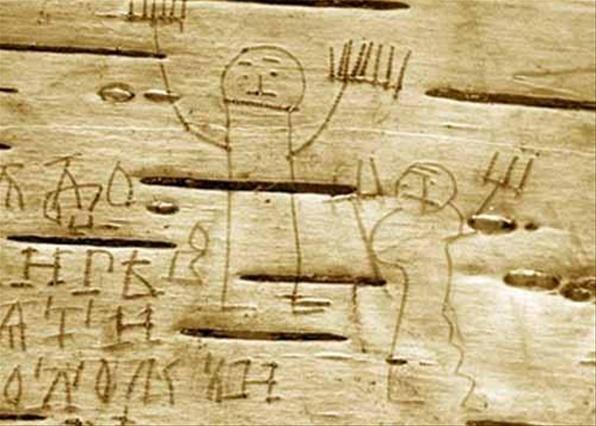 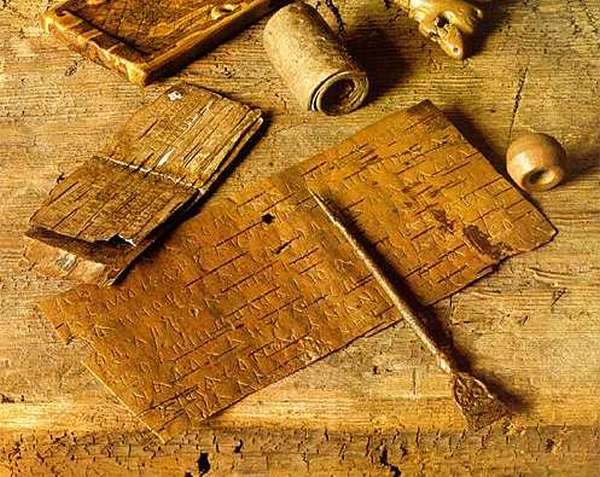 Берестяные грамоты
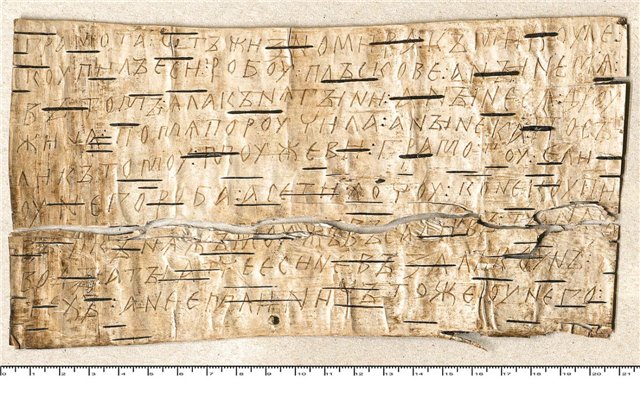 Папирус
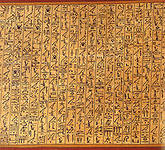 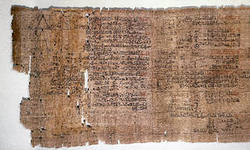 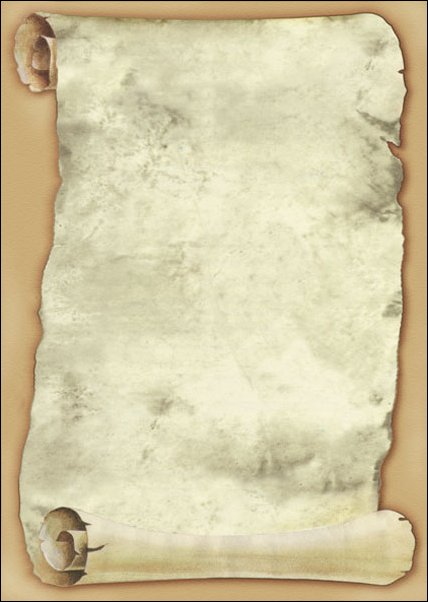 Пергамент
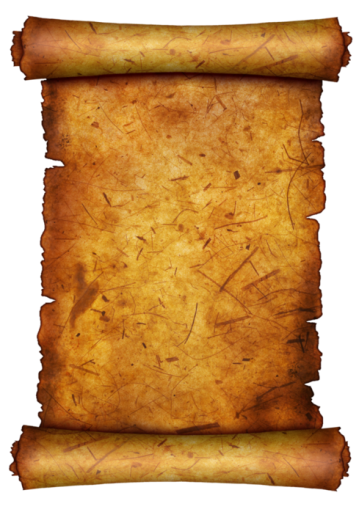 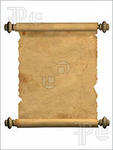 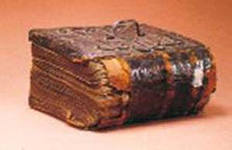 Древняя бумага из Китая
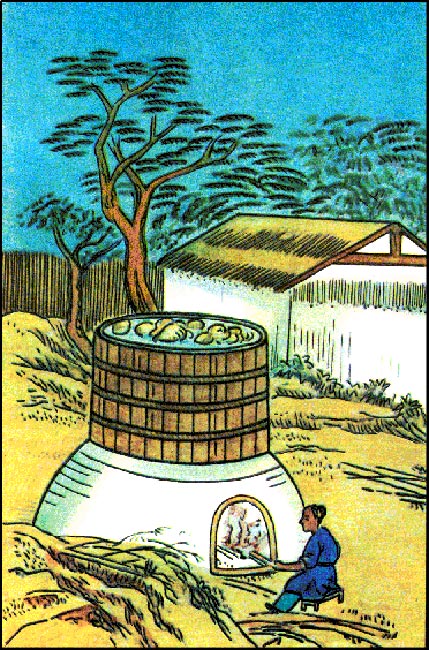 Глиняные таблички
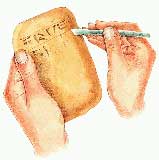 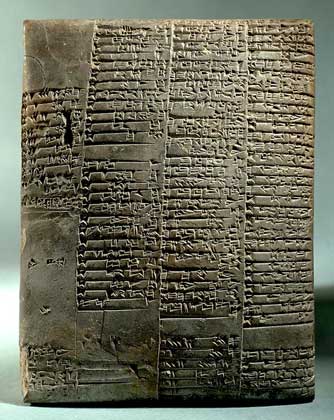 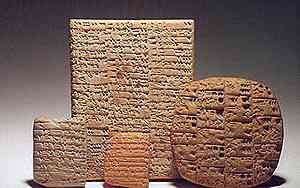 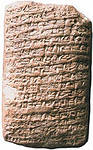 Старинные книги
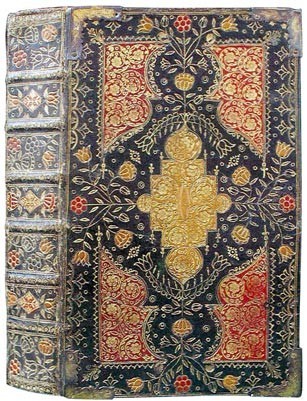 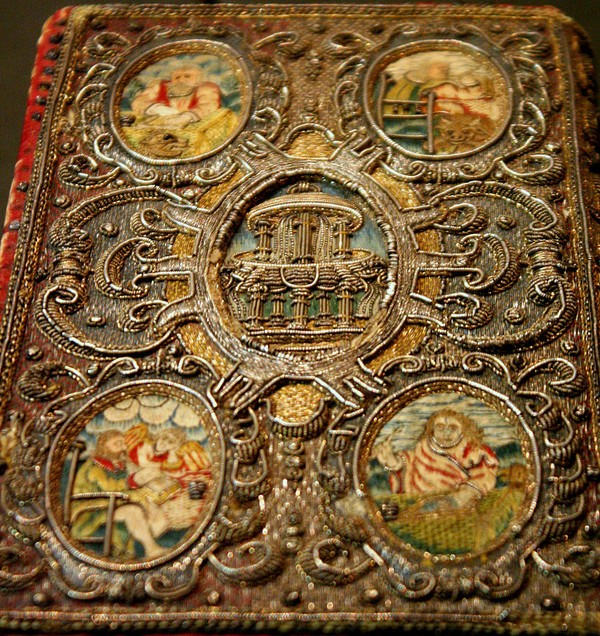 Печатные станки
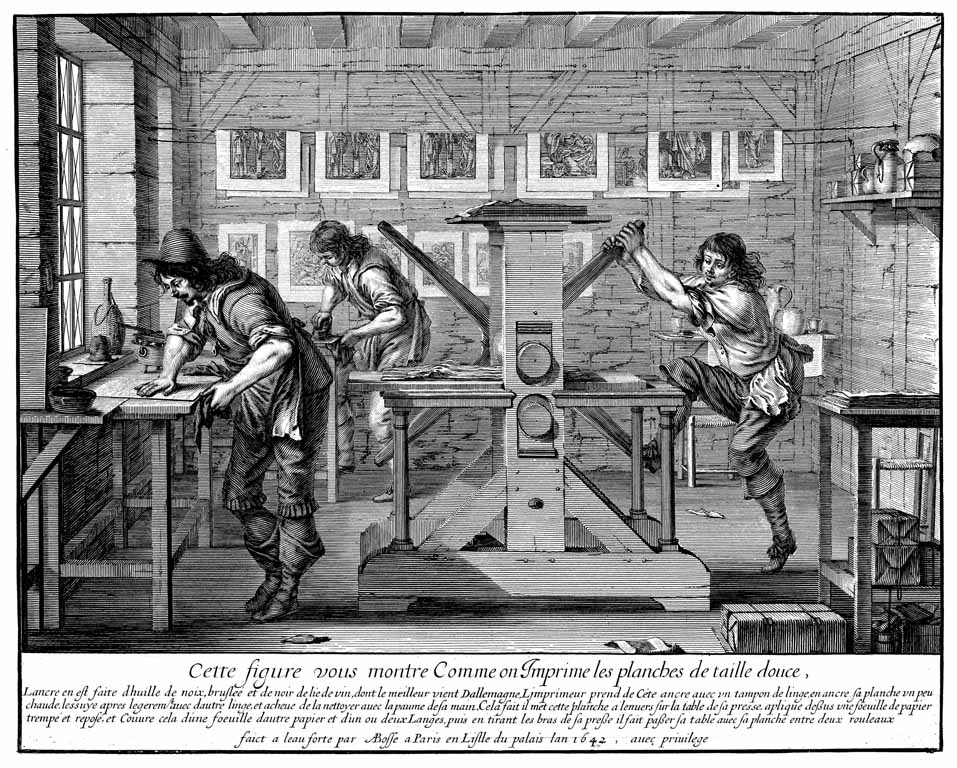 Изготовление бумаги в современности
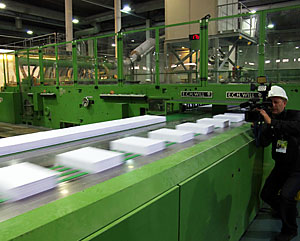 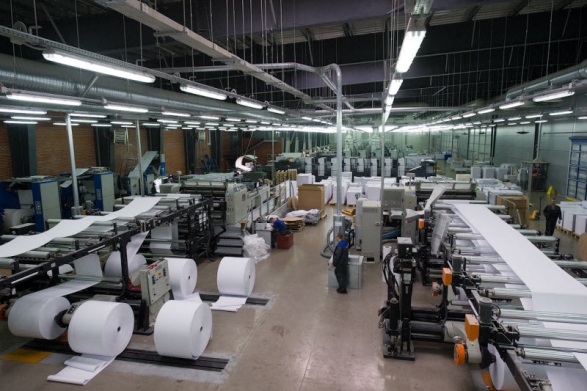 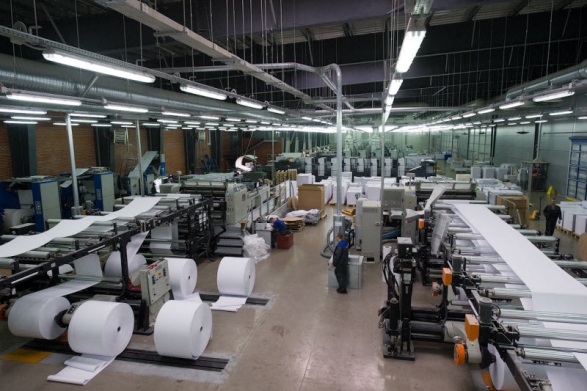 Как печатают книги сейчас
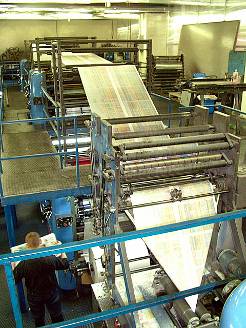 Где живут книги?
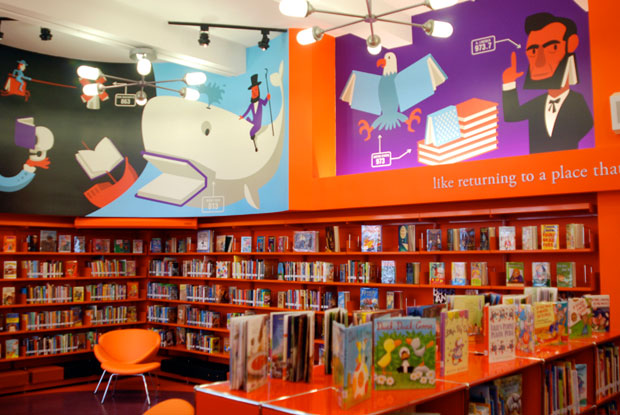